Minnesota Homeless Mortality Study, 2017-2021
Katherine Diaz Vickery, Hennepin Healthcare Research Institute	Jonda Crum, Minnesota Recovery Connection
Josh Leopold, Minnesota Department of Health
Agenda
Introductions/Icebreakers
Study Background 
Methodology and Results 
Community Engagement and Dissemination
Follow-up
2
[Speaker Notes: Josh]
Icebreakers
Speaker intros
Who’s in the audience? Consumers, Clinicians, Administrators, Government, Research  
Have you ever been involved in a homeless mortality study? 
What are you hoping to get out of this session?
3
[Speaker Notes: Josh, Jonda, Kate 
Kate will facilitate icebreaker questions]
Center of Excellence on Public Health and Homelessness
MDH is one of three national centers
Center of Excellence on Public Health and Homelessness - MN Dept. of Health (state.mn.us)
Focus on reducing severe morbidity and death 
Partnership with Hennepin Healthcare Research Institute 
Creation of Advisory Group
4
[Speaker Notes: Josh]
Advisory Group Representation Matrix
5
[Speaker Notes: Josh]
Advisory Group
Defining scope and purpose of Advisory Group
Jonda Crum M
6
[Speaker Notes: Try to move on by 1:05]
Motivation for mortality study
Further data integration 
Establish priorities 
Build public awareness of health impacts of homelessness
7
[Speaker Notes: Inspired by the National Healthcare for the Homeless Mortality Work Group and the need for local data. Used the HCH toolkit. Give space for Ashley]
Minnesota Homeless Mortality Study, Methods and Findings
[Speaker Notes: By 1:15]
-
Background - national
Estimates of premature mortality for people experiencing homelessness (PEH) vary:
All-cause mortality rates 4.5 to 9.6x the general population in the U.S.1
5x higher mortality among homeless adults in Finland, esp. <50 yrs.2
Drugs, alcohol, and mental illness drove mortality among Canadian shelter residents3 
 In the U.S. select cities, counties, and some states conduct regular mortality reviews among PEH4
Wide variation in methods, quality, regularity
General assumption of under-estimation
Baggett et al., AMA Intern Med. 2013;173(3):189-195. 
Stenius-Ayoade et al., Epidemiol Community Health 2017;71:841–848.  
Hwang et al., BMJ 2009;339:b4036
NHCHC, Homeless Mortality Data Toolkit, 2021.
[Speaker Notes: Kate]
Background - state
Minnesota conducts a survey of people experiencing homelessness every 3 years.
Minnesota conducts a homeless memorial each December honoring those who have died.
Minnesota systematically examines trends for opioid overdose mortality, maternal mortality, and more, but does not systematically examine homeless mortality.
Objective: To merge statewide homelessness data with mortality data to understand trends among people experiencing homelessness (PEH) relative to the wider Minnesota population.
[Speaker Notes: Kate]
Methods
Data merge 
Indirect age and gender standardization
Cause of death catalog (per Baggett, Stenius-Ayoade) 
Mortality rates, rate ratios
[Speaker Notes: Tyler]
Data
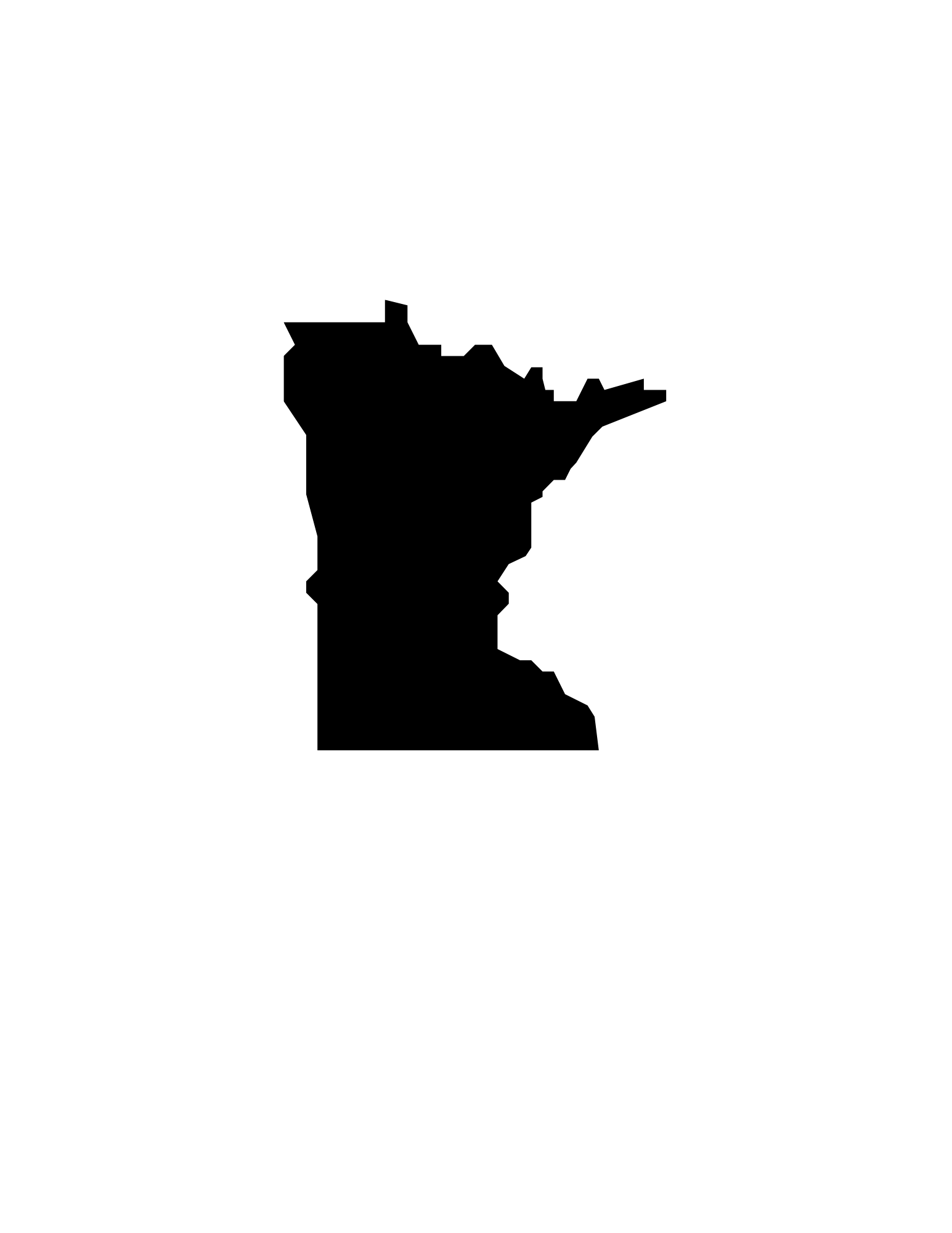 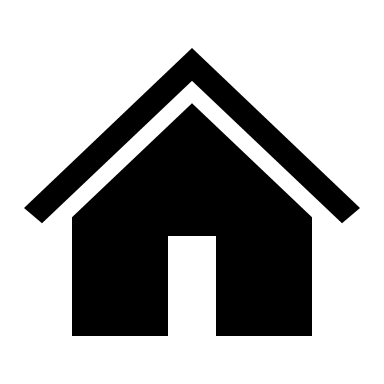 +
+
Minnesota state death data
Minnesota Homeless Management Information system (HMIS) data
Minnesota population data
[Speaker Notes: Tyler
State merge, (next slide for details)

Discuss ACS Census data here!

Mention 90% match rate, but some room for error]
Timeframe
2017          2018          2019           2020         2021
[Speaker Notes: Tyler
Pooled data across 5 years
All deaths and HMIS service use entry date from 1/1/2017 to 12/31/2021
E.g.) Someone who used HMIS in Dec. 2016, but  and then died in 2019]
Results
[Speaker Notes: Kate]
Higher proportions of Black, Hispanic, Multirace, and American Indian Minnesotans experience homelessness than other races. If there were no disparities by race or ethnicity, the lines would be parallel.
15
[Speaker Notes: Kate]
Data conclusion - 1
The rate of death is three times higher for people who experience homelessness (PEH) in MN compared with the general population.
20 yr. old PEH in Minnesota have the same rate of death as 50 yr. olds in the general population.
[Speaker Notes: Tyler]
Unadjusted mortality rates
[Speaker Notes: Kate – introduce MORTALITY RATE: the number of deaths per 100K person years.
An important measure that let’s us make apples-to-apples comparisons between populations and sub-populations in our data.

Here focusing on age, you see that the rate of death among 18-24 PEH is not found in the general population until you reach the 45-54 year olds!

So, this is why we NEED AGE adjustment to these data! And we also adjusted for gender.]
Adjusted mortality rates – Take home 1
The rate of death is triple for people who experience homelessness (PEH) in MN than the general population.
[Speaker Notes: Kate
So if we equalize the gender and age of PEH and the general MN population using adjustment, we find our main take home #1 we use what’s called a ”rate ratio”– or just dividing the rate of PEH by the mortality rate in the MN gen pop  3.0. This is where we get take home 1.]
Data conclusion - 2
2. American Indian PEH have substantially higher rates of death    
   than other PEH and the general MN population.
1.5x higher than PEH overall
5x higher than the general MN population
[Speaker Notes: Tyler 

“Mortality across each racial and ethnic group is higher than racial/ethnic concordant counterparts in the general population.” 


Note: Jackie Dionne, Director of American Indian Health at the Minnesota Department of Health, 
“We now know from Advancing Health Equity in Minnesota: Report to the Legislature (2014) that there are many factors that impact the health of populations, including systemic problems, structural racism, historical trauma, health behaviors, biological differences, and social determinants of health (poverty, employment, housing)—we would like to recognize that all of these factors are a part of the story of health in American Indian communities.”i

As we move thru our time together today, Josh L. will start our discussion about how we have already begun to partner with native leaders and community members to respond appropriately to this disparity. We welcome your input here as well during our discussion!

PAUSE – any one have comments/questions?]
Adjusted mortality rates
[Speaker Notes: Tyler

“Mortality across each racial and ethnic group is higher than racial/ethnic concordant counterparts in the general population.” 

To understand the magnitude here we need to compare the mortality rate among AI/AK natives to other rates.
So Compared to the overall PEH, we see the rate among AI is 1.5 x higher
And compared to the general MN pop, the rate among AI PEH is 5 x higher]
Mortality rates across each racial and ethnic group is higher among people experiencing homelessness than among the general Minnesota population.
American Indian PEH have a mortality rate that is 1.5 times higher than PEH overall and 5 times higher than the general MN population.
American Indians in the general MN population have higher mortality rates than any other racial and ethnic group including those experiencing homelessness.
[Speaker Notes: Tyler]
Data conclusion - 3
3. Substance use death rate is 10x higher among PEH than the   general MN population. 
10% of substance use deaths in MN are among PEH, while only 1.7% of the population
1 in 3 of all deaths among PEH are caused by substance use, especially opiates including fentanyl.
[Speaker Notes: Tyler]
Causes of substance use death
[Speaker Notes: Tyler
All people with SUD death, list any substance mentioned in death data
The rate ratio is especially with opioids alone or in combination with other substances.]
All substance use
All non-alcohol substance use
All opioids
Fentanyl
Meth.
Alcohol
Meth. + Opioids
Alcohol +Opioids
Other opioids
[Speaker Notes: Tyler
Gen. introduction of axes
Lower L = less common, less disproportionate – mostly medical, fewer opioids
Upper L = more common, less disproportionate
Lower R = less common, more disproportionate – 
Upper R = more common, more disproportionate

Blue dots (uncommon but more disproportionate):
HIV
Pedestrian injuries
Undetermined

Blue dots (more common and less disproportionate):Heart disease
Cancer]
Discussion/Breakout Exercise
How do our findings compare to what you’re seeing in you region?
25
Community Engagement and Dissemination
Data Workshops
July and August workshops (prior to report release)
Small group discussions on dissemination, integrating stories 
Presentations to other stakeholders
27
[Speaker Notes: Homeless service providers 
Advocates
Syringe Service Programs 
State Behavioral Health agency 
Minnesota Indian Affairs Council]
Lessons from Outreach
Don’t get bogged down in the technical details
Increasing empathy, avoiding stigma 
Desire to share personal stories mortality brief
28
Mortality Brief
Interviews with people with lived experience
Key findings
Adverse Childhood Experiences
Need for safe, culturally responsive options
Multifactor relationships between homelessness and drug use
29
Report Release
January 2023 – Timed to coincide with state legislative session 
Coordination with CDC, CDC Foundation 
Press release 
Press coverage
30
Coverage of Mortality Study
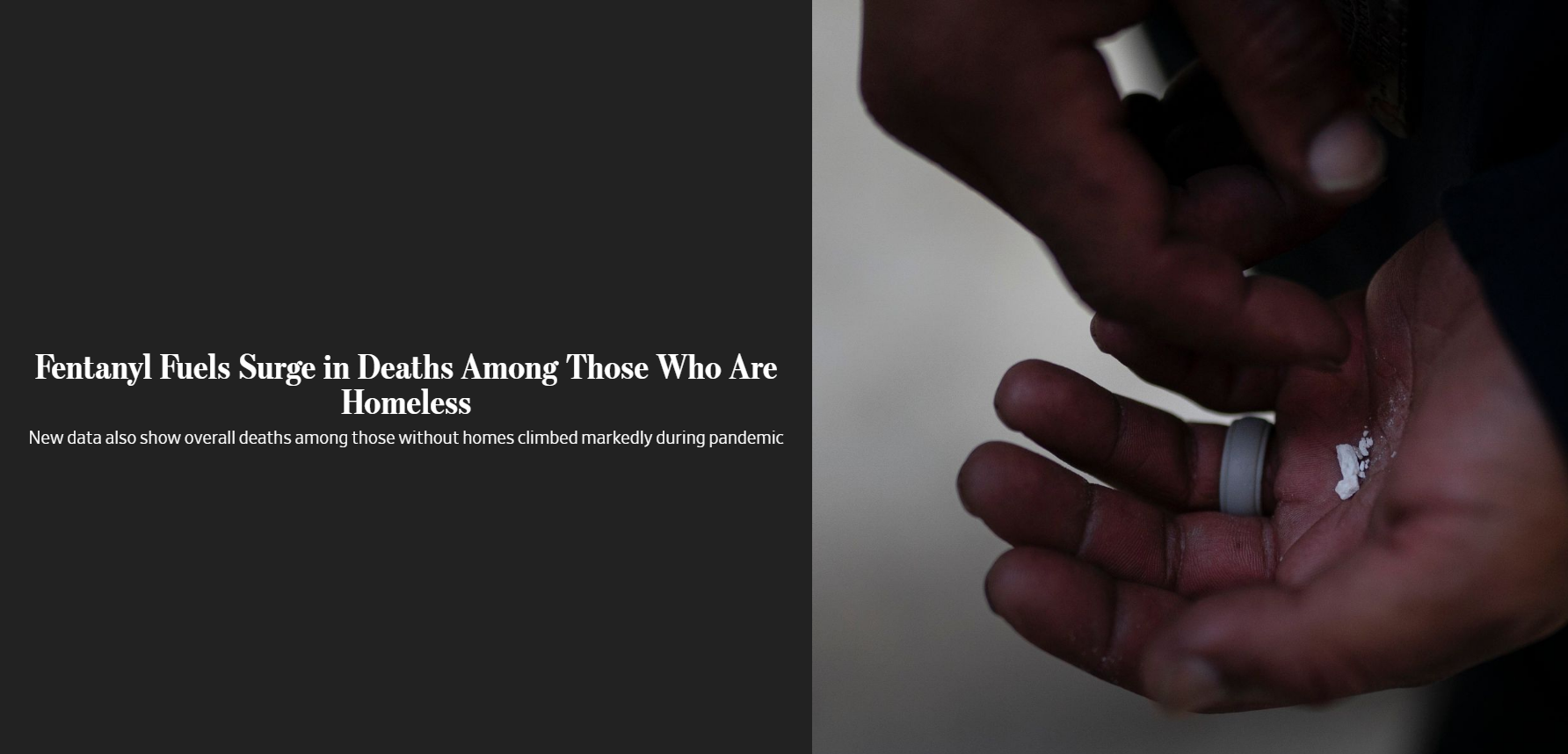 31
Discussion/Breakout Exercise
How have you, or would you, communicate results from a homeless morality study in your area?
32
Follow-up
MDH
State legislative proposals 
Data integration
Information sharing and education
34
Kate
35
Jonda
36
37